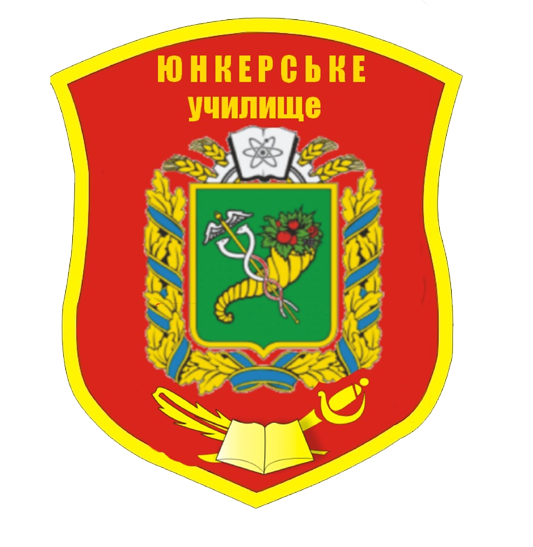 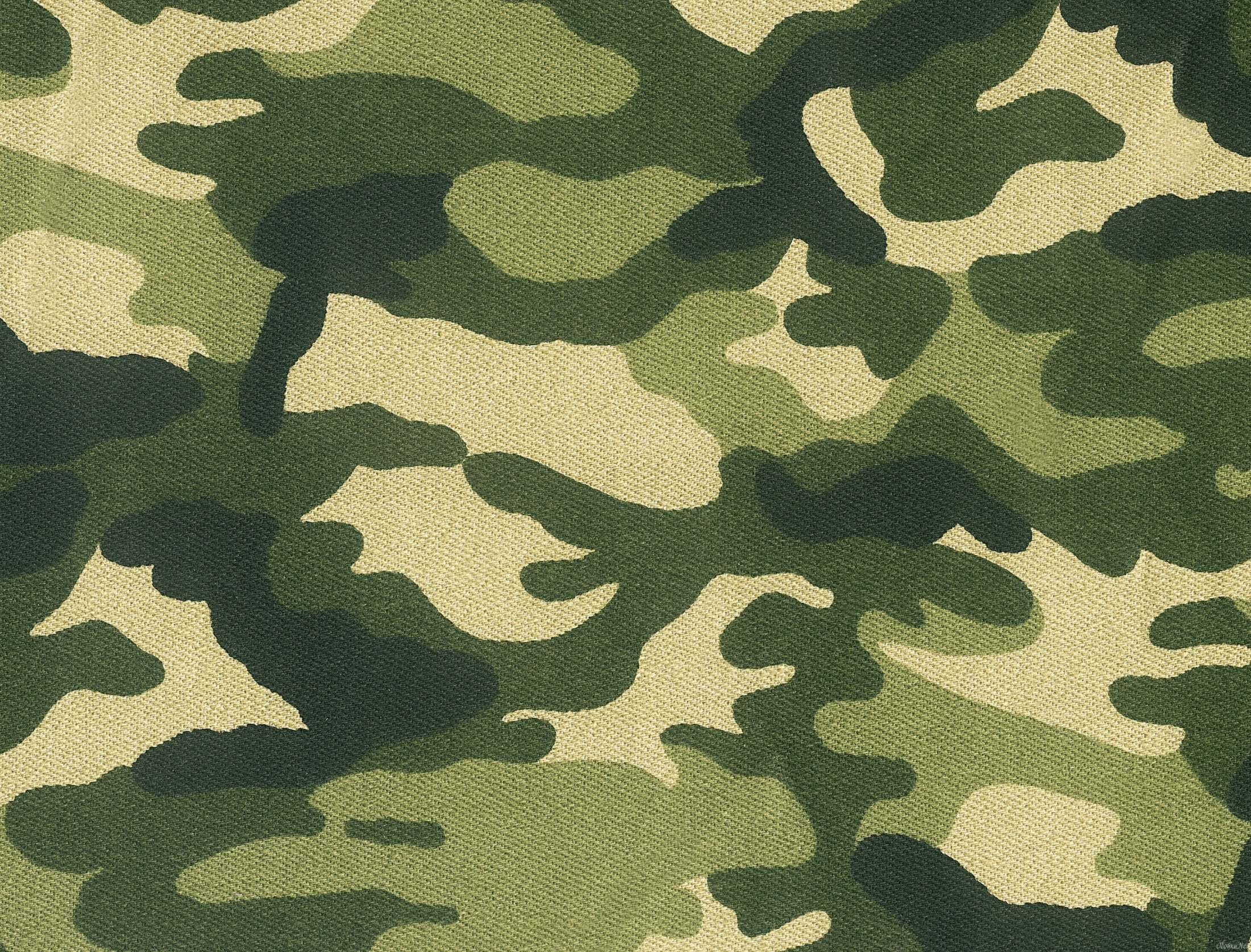 Особливості організації 
        навчально-виховного процесу
         в спеціалізованих навчальних закладах інтернатного типу обласного підпорядкування,за критеріями оцінювання діяльності в умовах подальшого впровадження нових державних стандартів та нових навчальних професій.
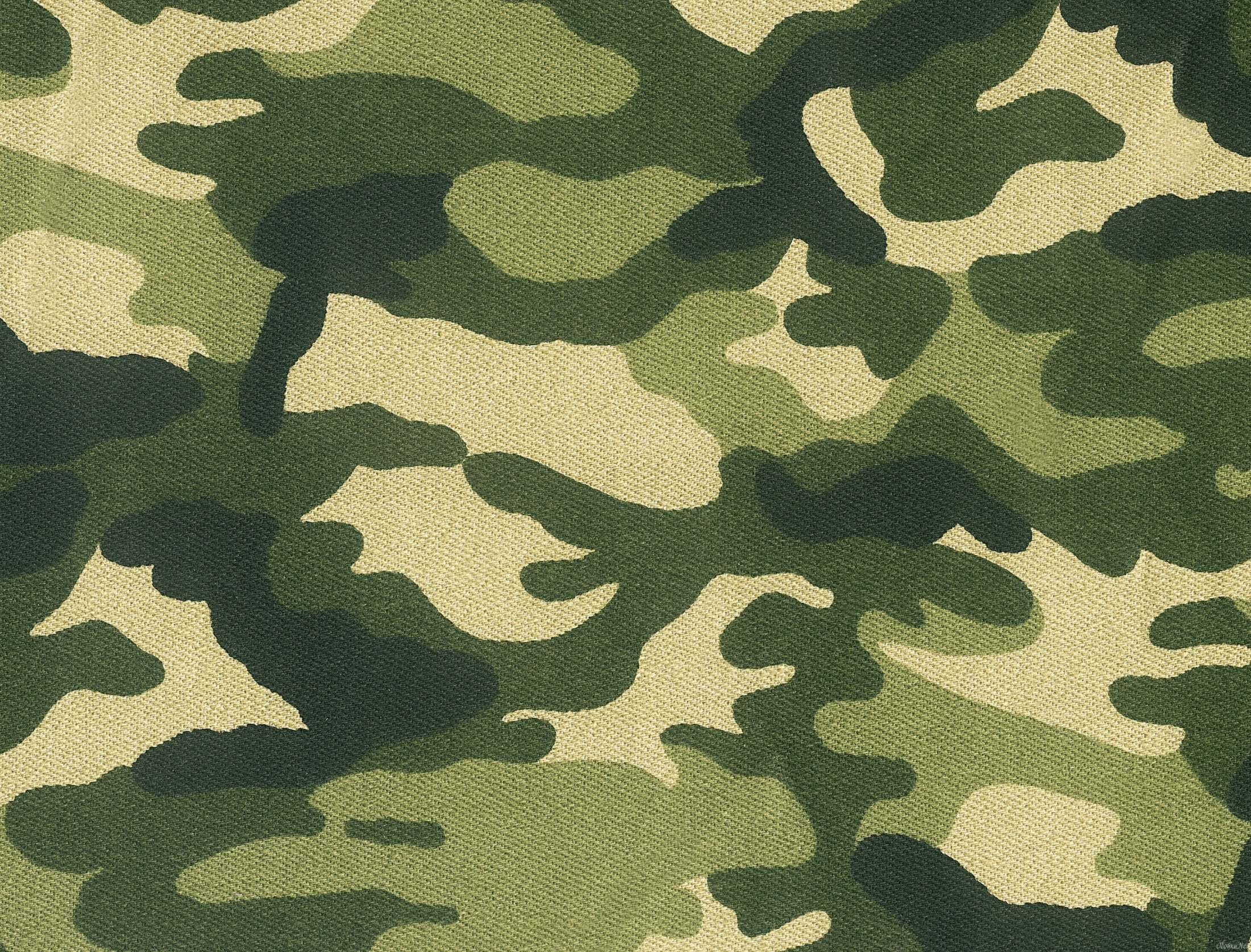 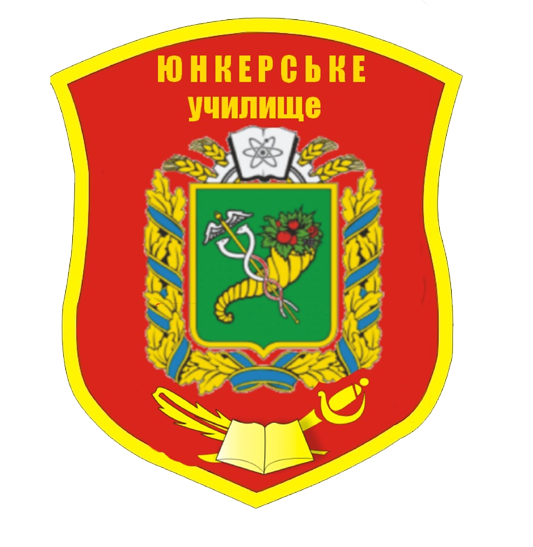 Під час інспектування за результатами                 вивчення організаційно-методичної                       роботи,  діяльності бібліотеки та             психологічної служби спеціалізованої школи-інтернату були виявлені недоліки:
1.Залишається низьким показник  виступу учнівської команди у ІІ (міжінтернатному) етапі Всеукраїнських учнівських олімпіад з базових навчальних дисциплін.
  2.Відсутній соціальний педагог.
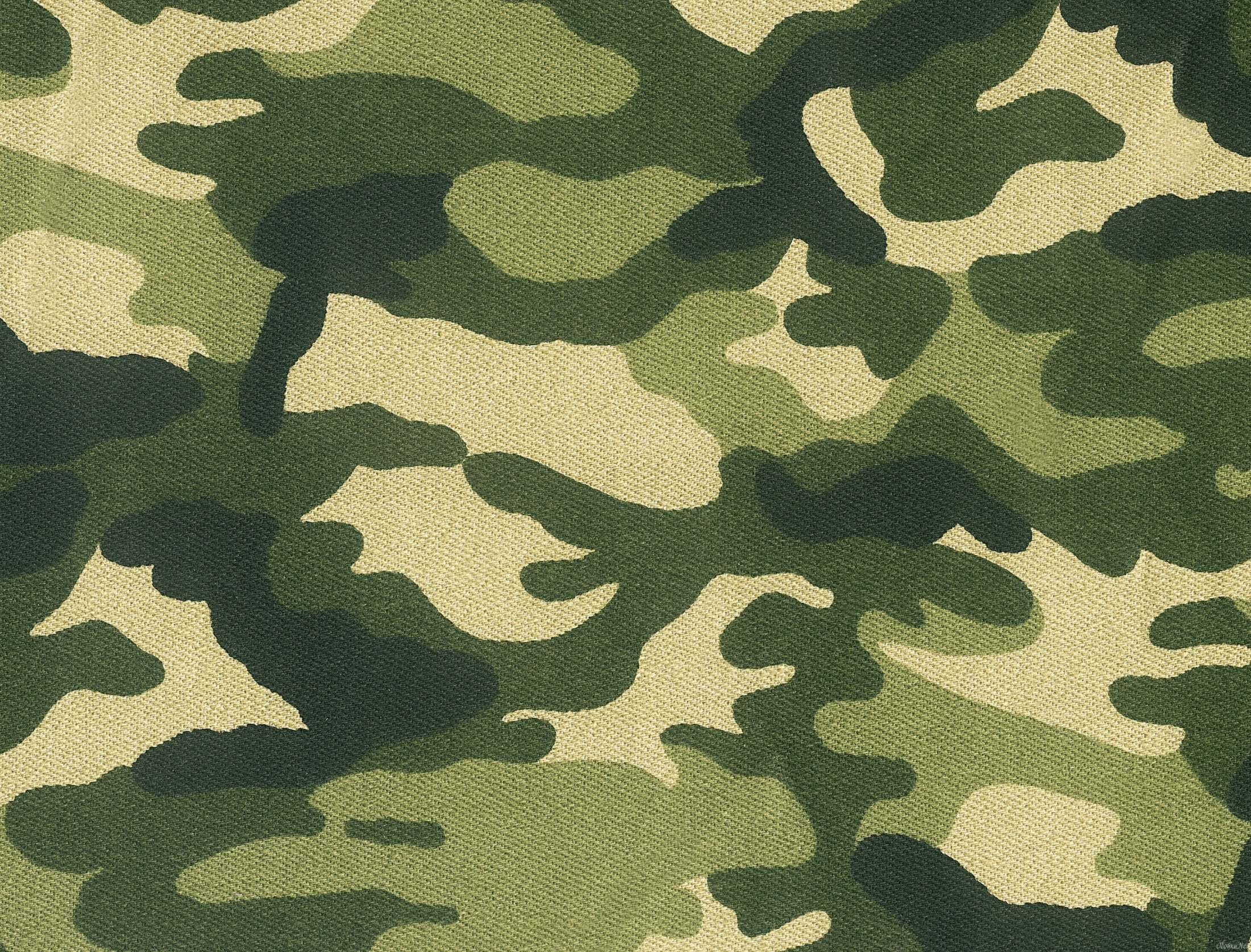 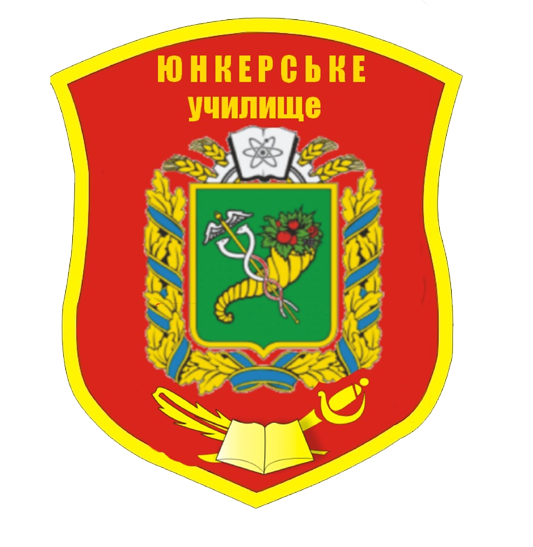 Ураховуючи недоліки,              виявлені під час інспектування закладу, були проведені такі заходи:
Внесено зміни до Посадової інструкції заступника директора з навчально-виховної роботи у частині здійснення організаційно-методичної роботи.
 Систематизована та удосконалена контрольно-аналітична діяльність за станом навчально-виховного процесу, викладання навчальних предметів протягом навчального року.
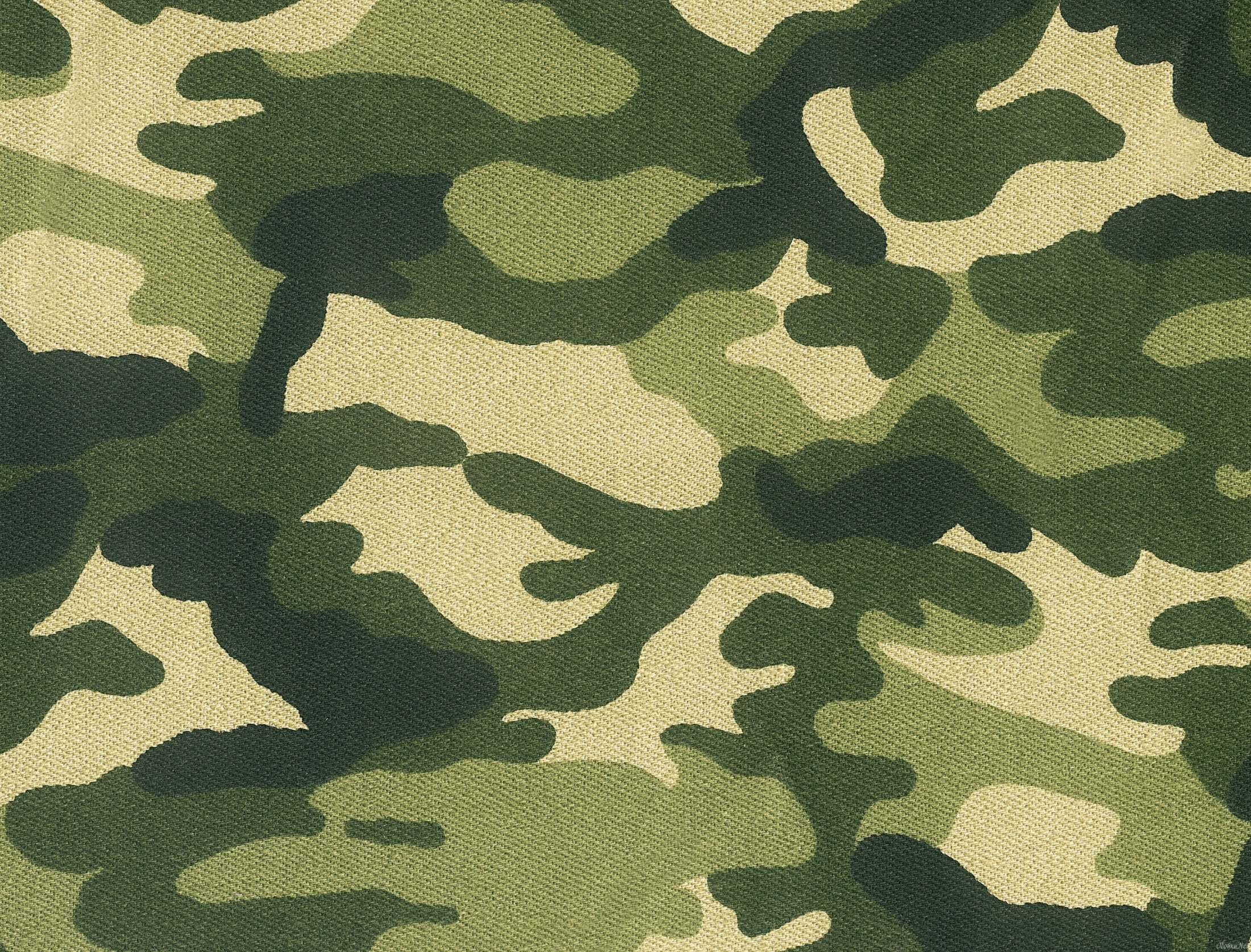 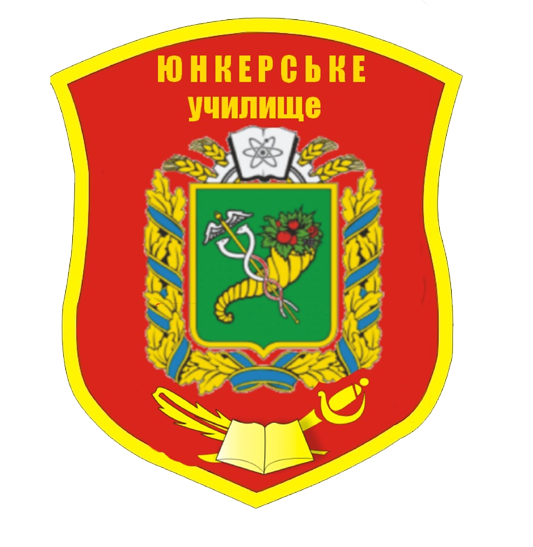 Під час державної атестації                     були виявлені такі проблеми:
Наочність предметних кабінетів потребує оновлення.
  2. Середній та достатній рівень навчальних досягнень учнів.
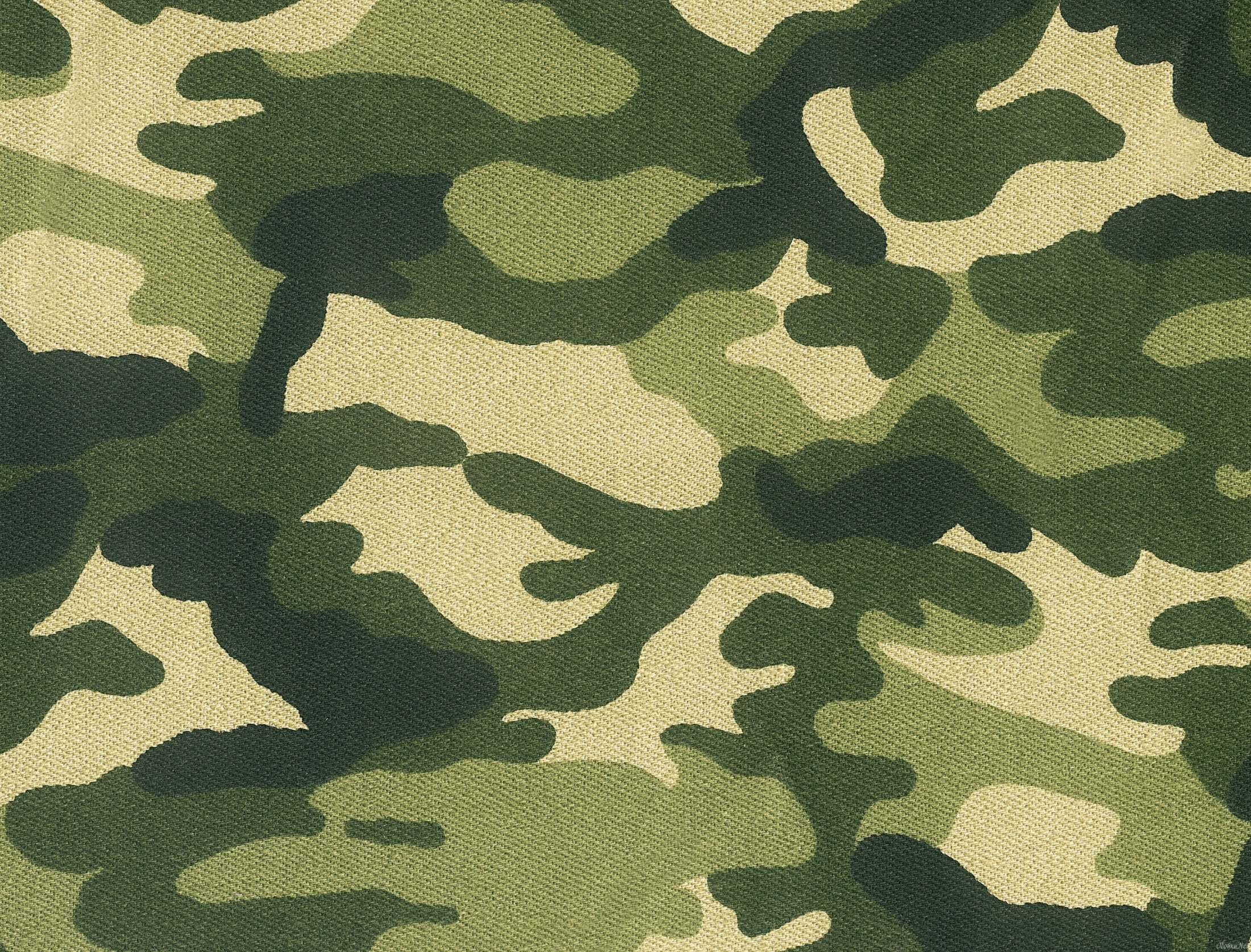 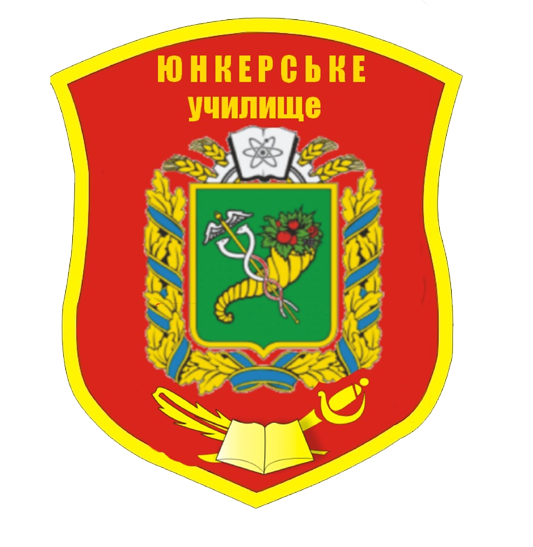 Після проведення аналізу               зауважень, в закладі була проведена низка заходів:
- Проведено засідання методичної ради, на якому розглянули завдання для реалізації як єдиної педагогічної теми, так і методичної, оформлення документації, про що свідчать оформлені протоколи.
    Розпочато оформлення двох класів з предмету «Захист Вітчизни».
-    Оновлена комп’ютерна техніка в кабінеті інформатики.
-    Оновлені інформаційні стенди в кабінетах хімії, фізики.
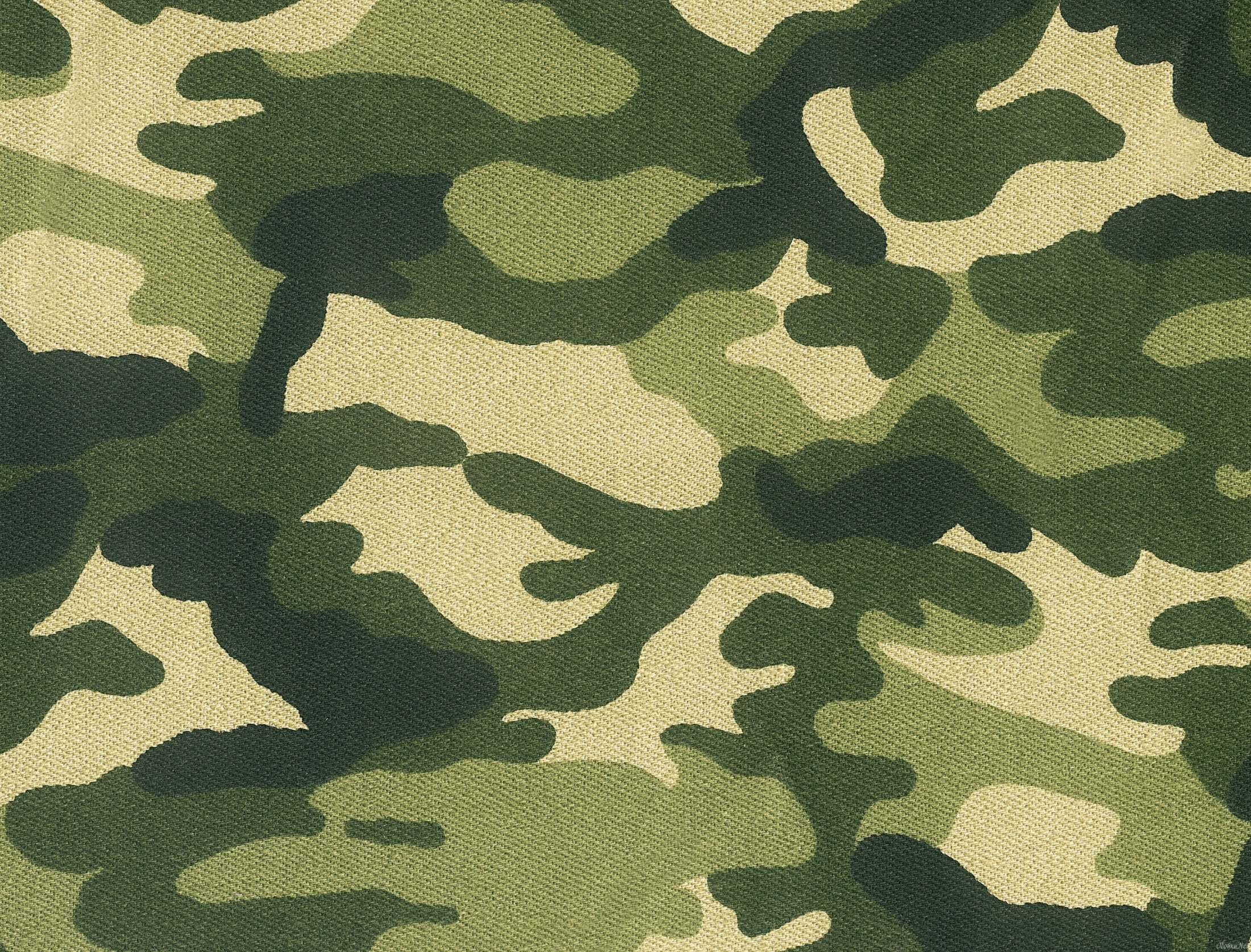 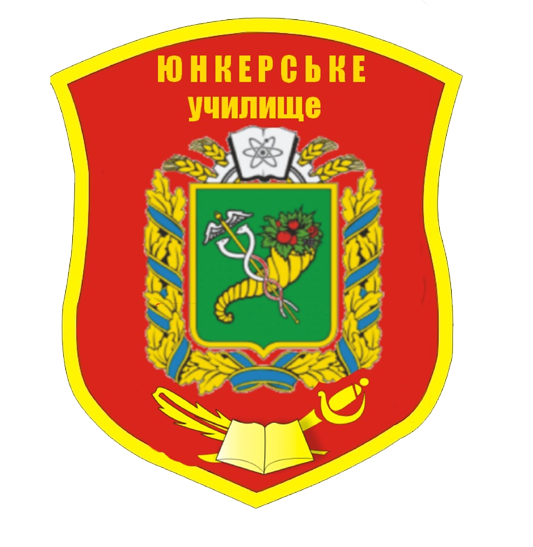 Д я к у ю   з а  у в а г у  !